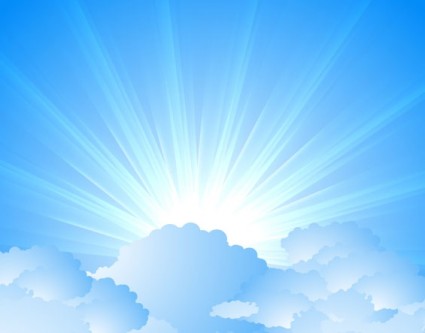 OMICS Journals are welcoming Submissions
OMICS International welcomes submissions that are original and technically so as to serve both the developing world and developed countries in the best possible way.
OMICS Journals are poised in excellence by publishing high quality research. OMICS International follows an Editorial Manager® System peer review process and boasts of a strong and active editorial board.
Editors and reviewers are experts in their field and provide anonymous, unbiased and detailed reviews of all submissions.
The journal gives the options of multiple language translations for all the articles and all archived articles are available in HTML, XML, PDF and audio formats. Also, all the published articles are archived in repositories and indexing services like DOAJ, CAS, Google Scholar, Scientific Commons, Index Copernicus, EBSCO, HINARI and GALE.
For more details please visit our website: http://omicsonline.org/Submitmanuscript.php
Identifying Novel Targets for Melanoma Treatment
Alan Tackett, PhD

University of Arkansas for Medical Sciences
Professor of Biochemistry and Pathology
Proteomics Facility Director
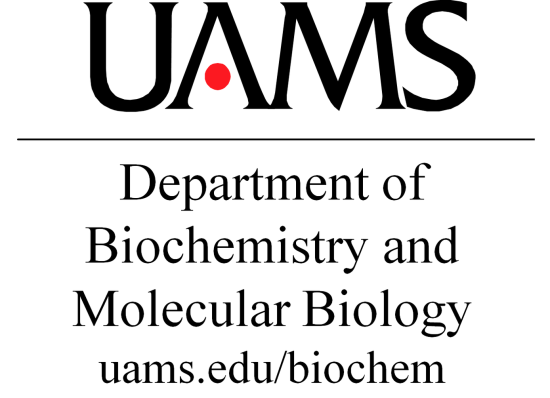 Tackett Laboratory at UAMS
Project 1: We develop new tools and assays for determining how proteins interact with each other to drive cancer phenotypes
Project 2: We take a translational research approach for using patient skin biopsies archived at UAMS for the identification of new targets for melanoma prevention and therapy
Melanoma
Melanoma: a cancer that develops in melanocytes and is the most deadly of all skin cancers

1 person diagnosed every 8 min with melanoma

Melanoma claims the life of one American every           62 minutes

The mean age for diagnosis of melanoma is 50
Many other cancers it is 65 to 70 years old

Most common form of cancer for young adults 25- to 29-years-old  

65% cases attributed to UV exposure
Melanoma
Mole
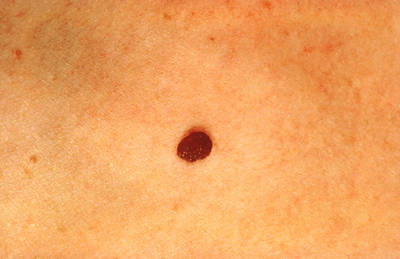 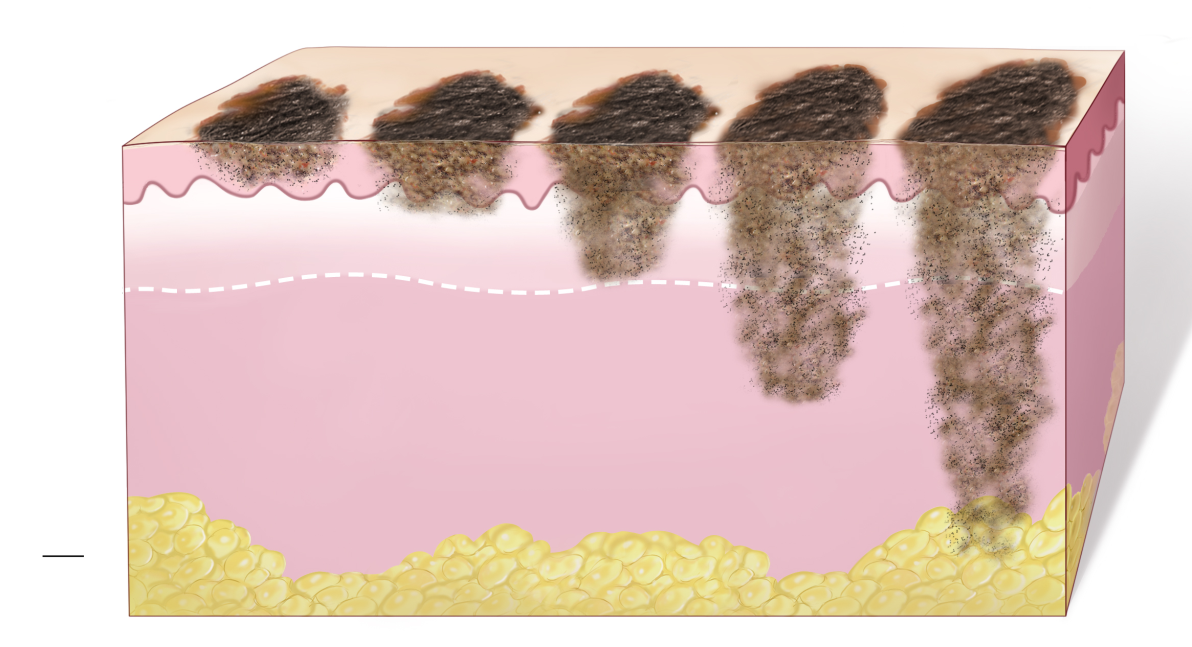 Melanoma
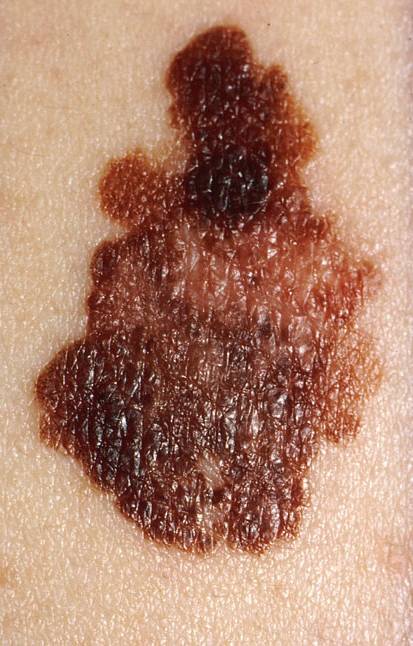 Melanoma
-123,590 cases in 2011
-8,790 deaths in 2011
-Accounts for 75% of skin cancer deaths
Stages of Melanoma: Stage 1
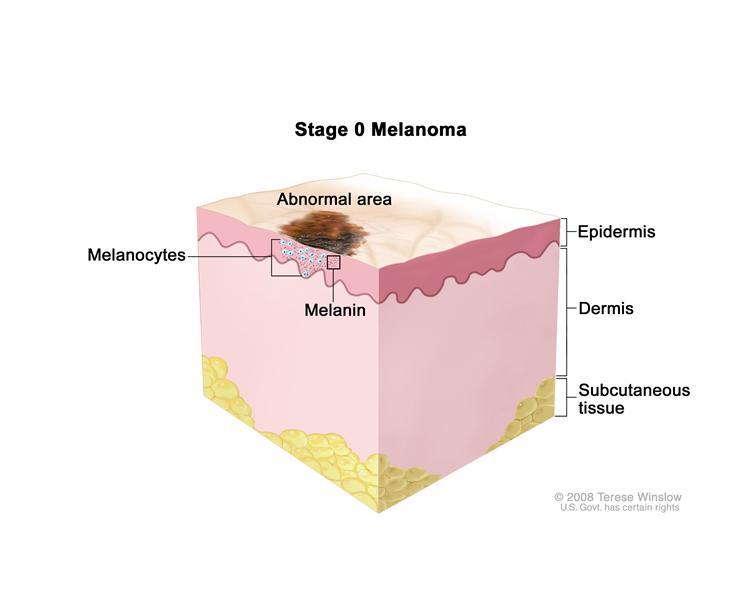 Melanoma in situ
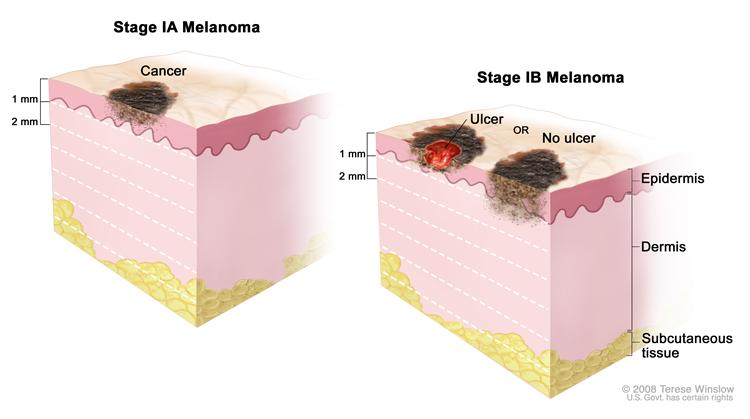 National Cancer Institute
Balch et al 2001
Stages of Melanoma: Stage 2
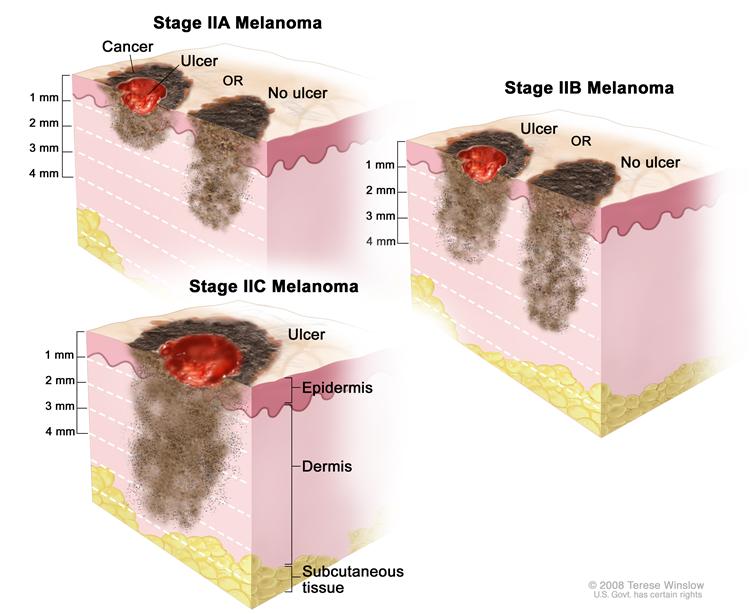 National Cancer Institute
Stages of Melanoma: Stage 3
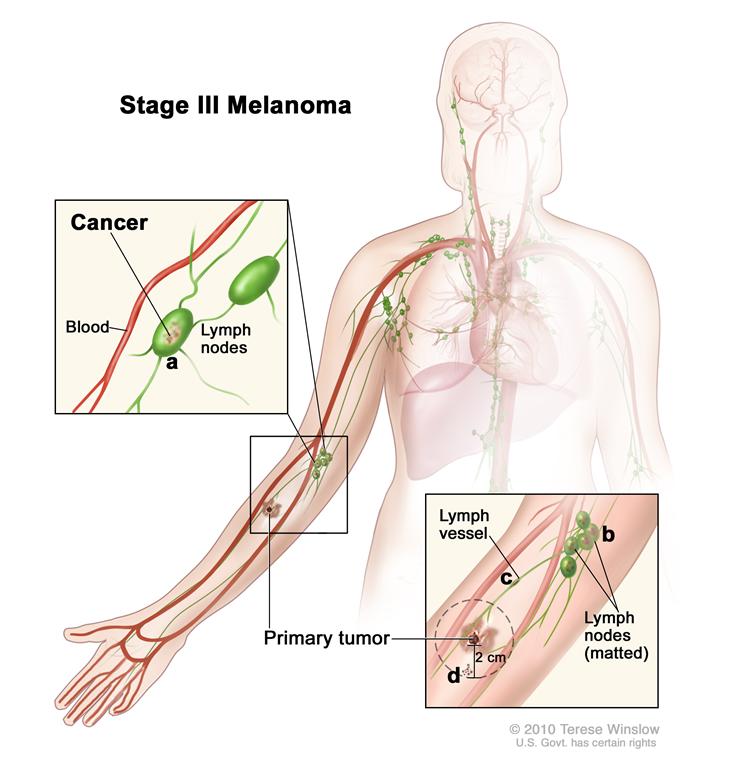 Prognosis is bleak, little response to chemotherapy or radiation treatments
National Cancer Institute
Stages of Melanoma: Stage 4
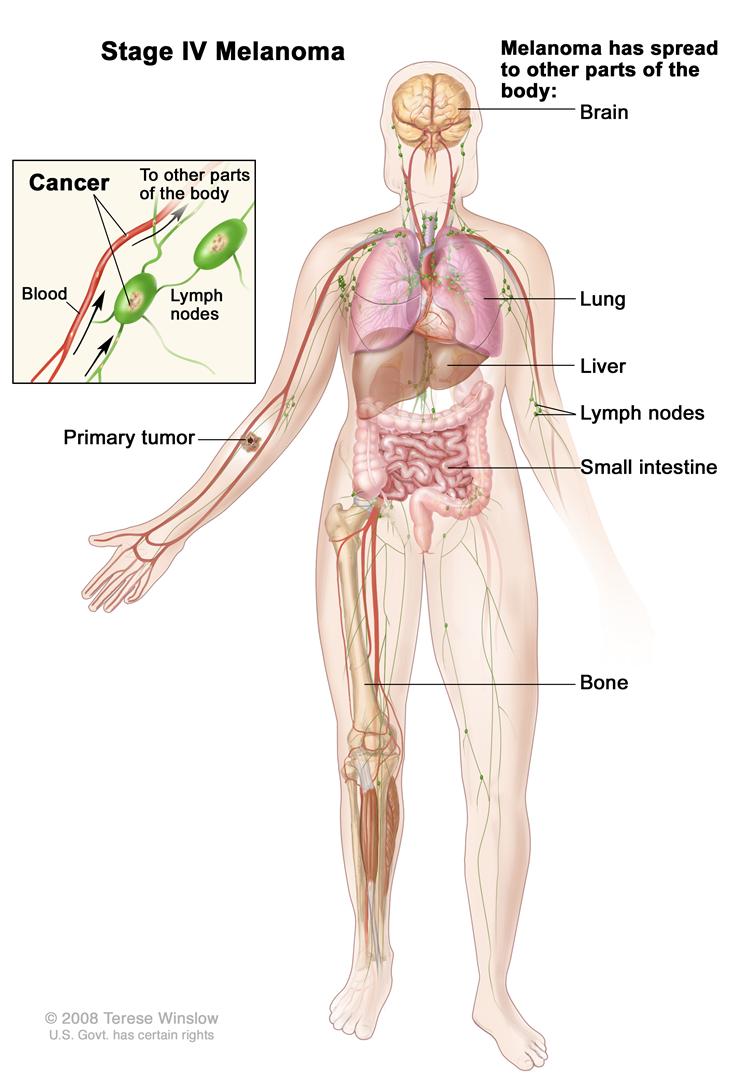 Prognosis is bleak, little response to chemotherapy or radiation treatments
National Cancer Institute
Melanoma survival by stage
Our Approach
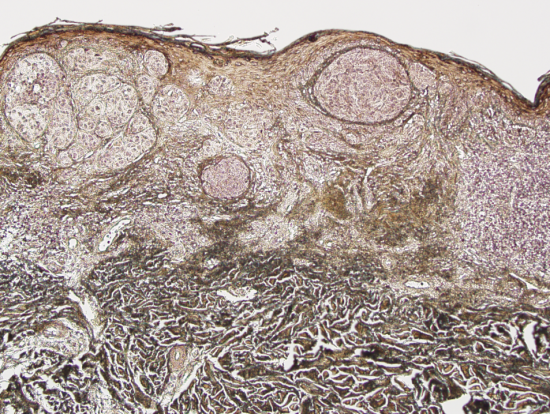 Exploit the extensive archive of patient melanoma biopsies at UAMS
Utilize the state of the art Proteomics Facility assembled by Dr. Tackett to find biomolecules in these samples to improve diagnosis, prognosis and treatment
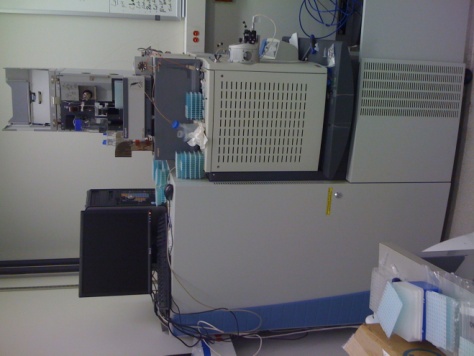 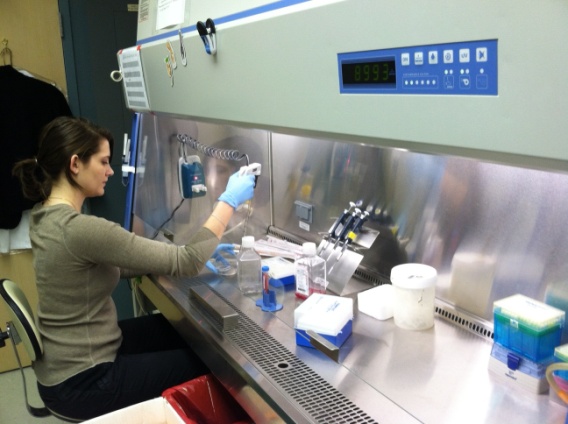 Bring our findings back into Dr. Tackett’s research laboratory to understand how these biomolecules activate the cancer phenotype (study melanoma cells directly)
Proteomics of FFPE Human Melanoma
Laser microdissection of melanoma cells
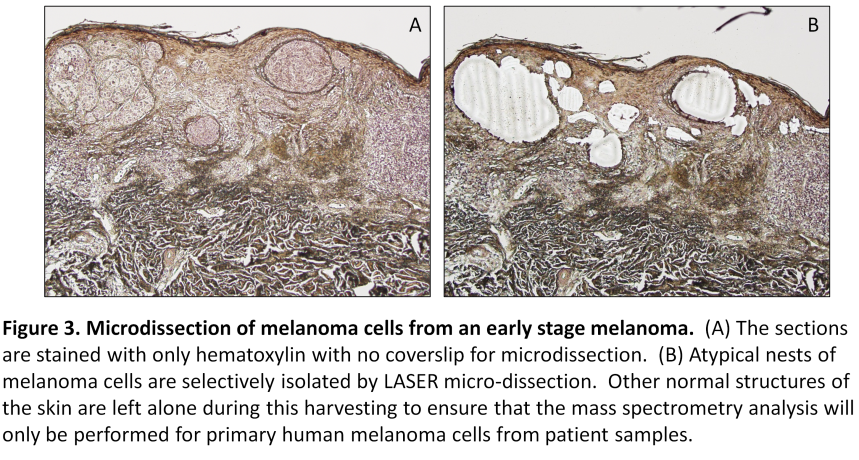 Normalized Spectral 
Abundance Factor
GeLC-MS/MS
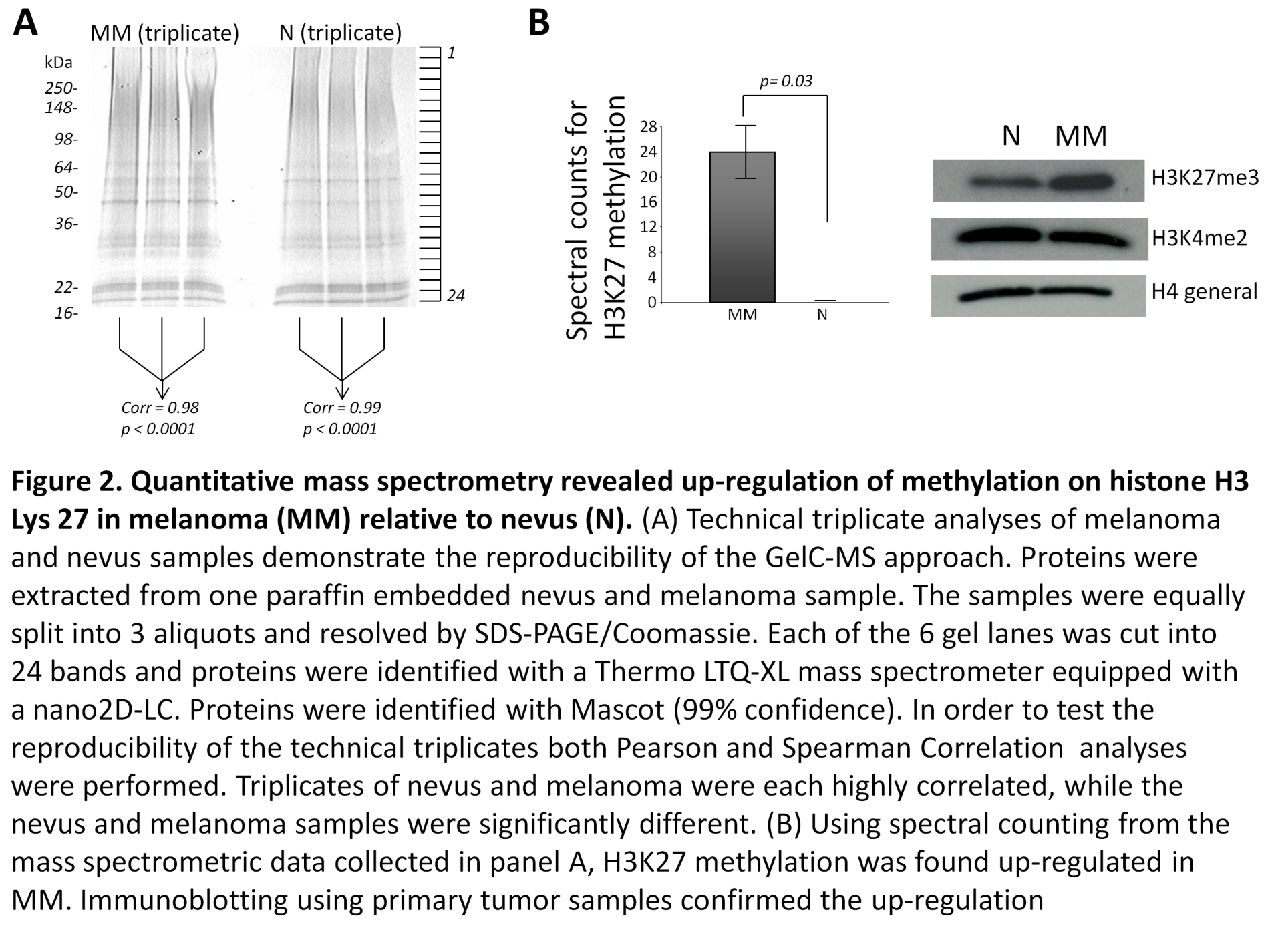 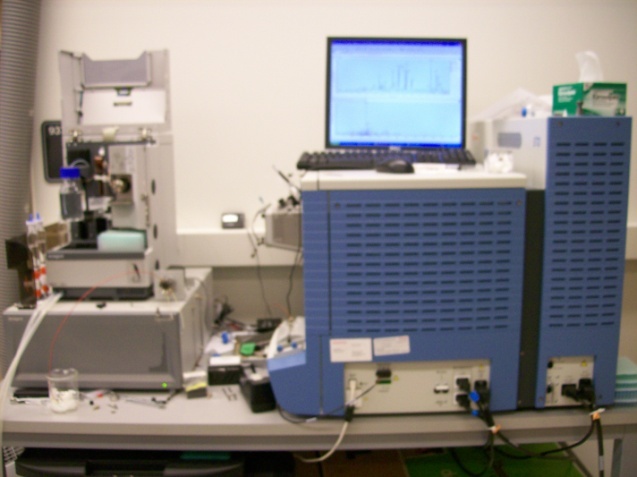 Thermo LTQ-XL
Candidate Biomarkers for Melanoma Diagnosis and Prognosis
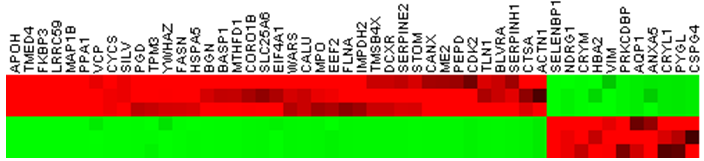 } M
} N
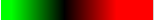 -1.2
1.7
390 Proteins Differentially Regulated in Melanoma
SILV is Up-regulated in Melanoma
Benign melanocytic nevus
Malignant melanoma
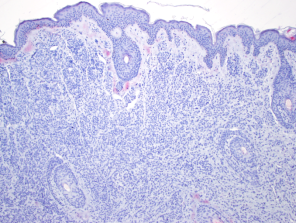 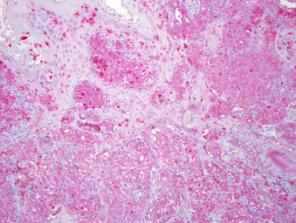 100X
What about these low molecular weight proteins?
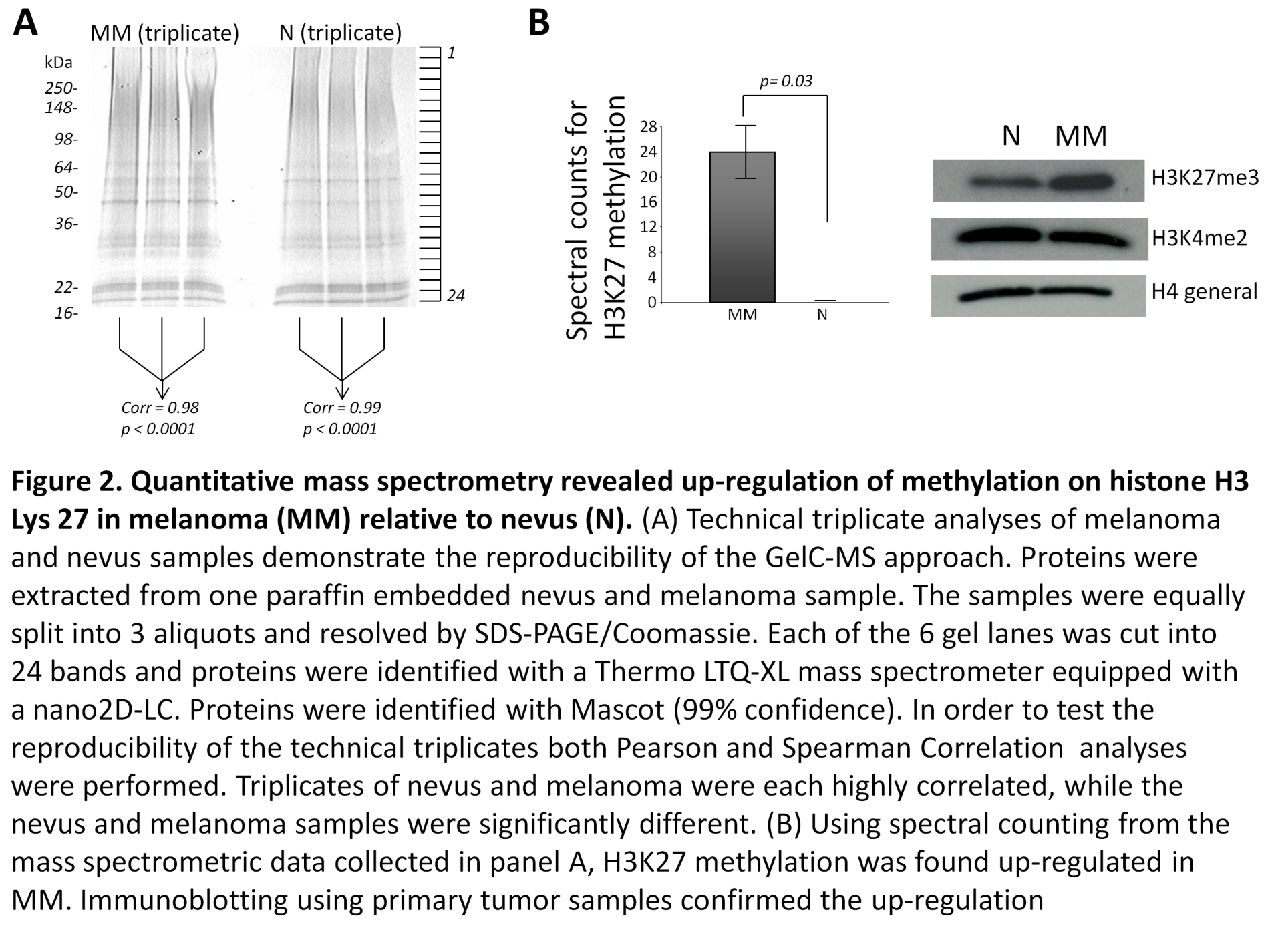 Histones
DNA Wraps Around Histones to Form Chromosomes
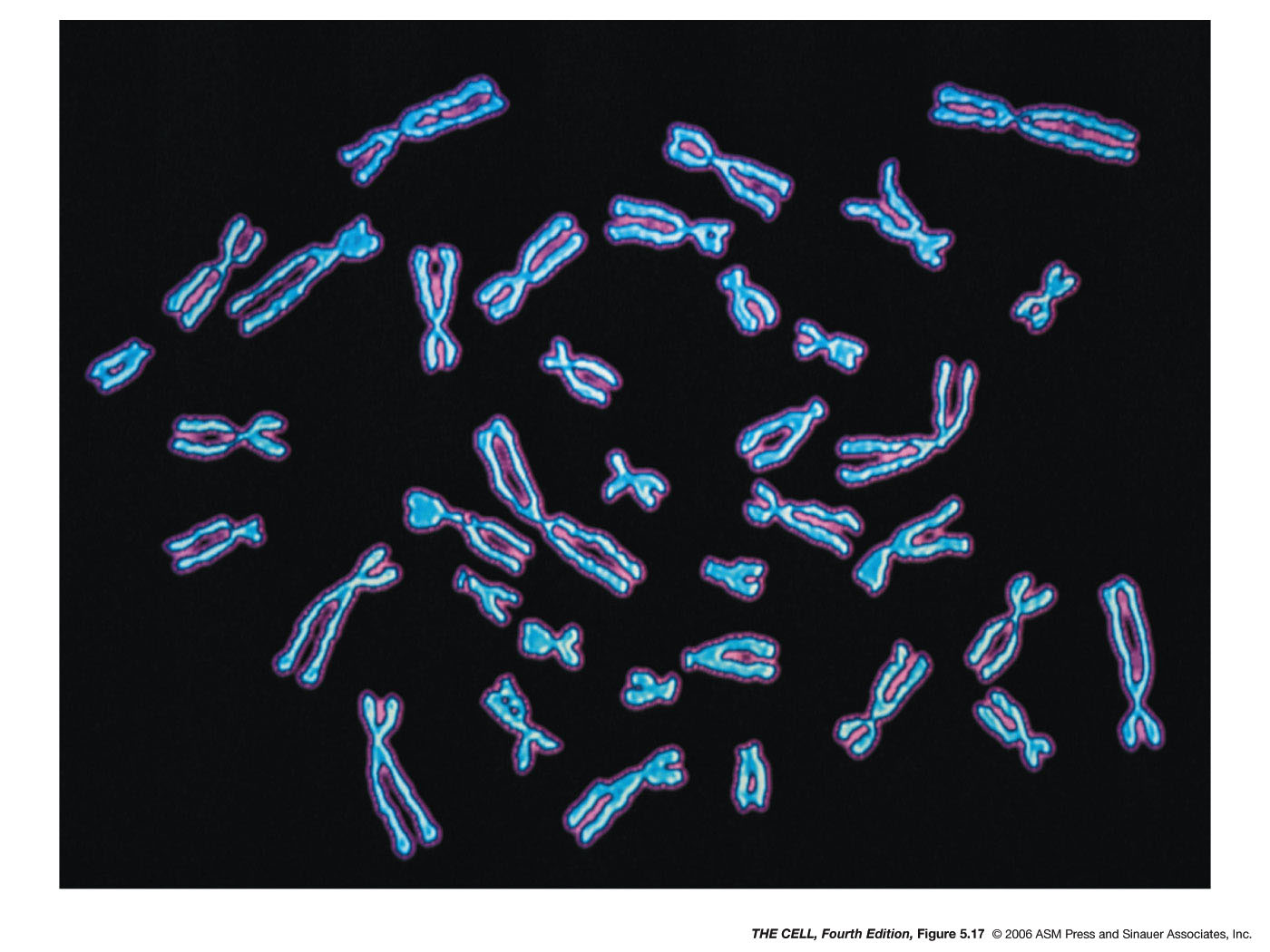 Unraveling a Chromosome
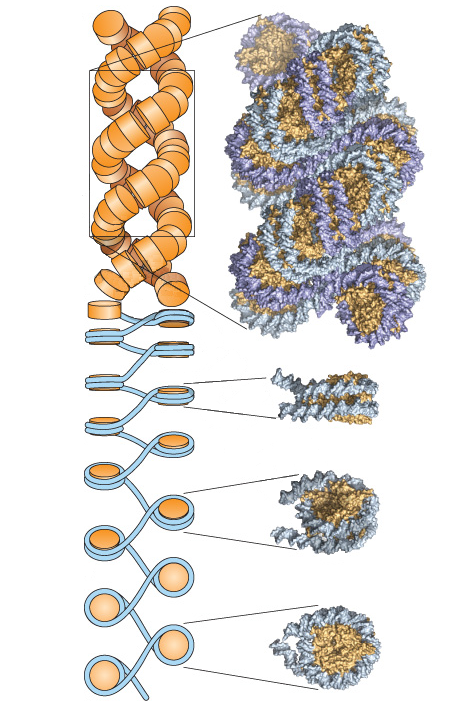 Natural Modifications to Histones Regulate Gene Expression
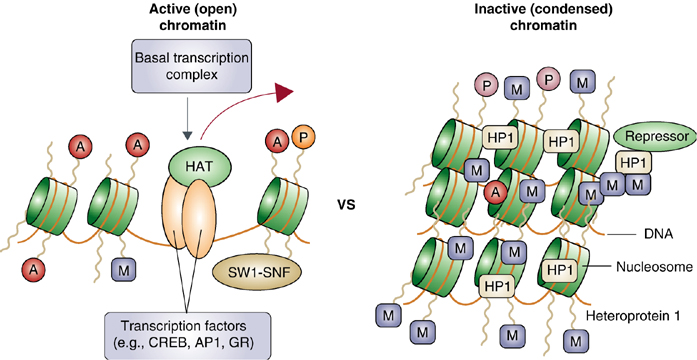 Modifications of Histones in Patient Melanoma
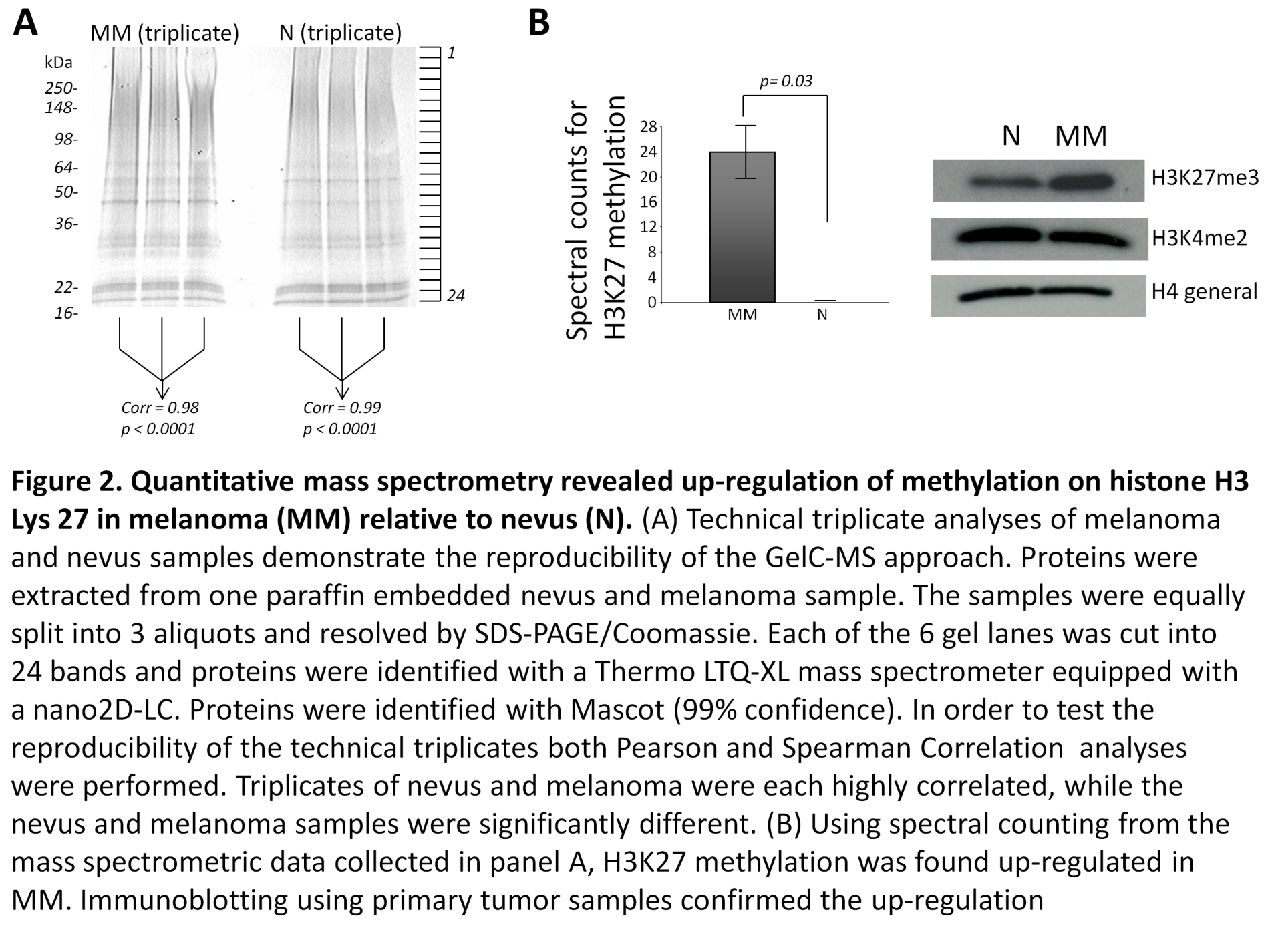 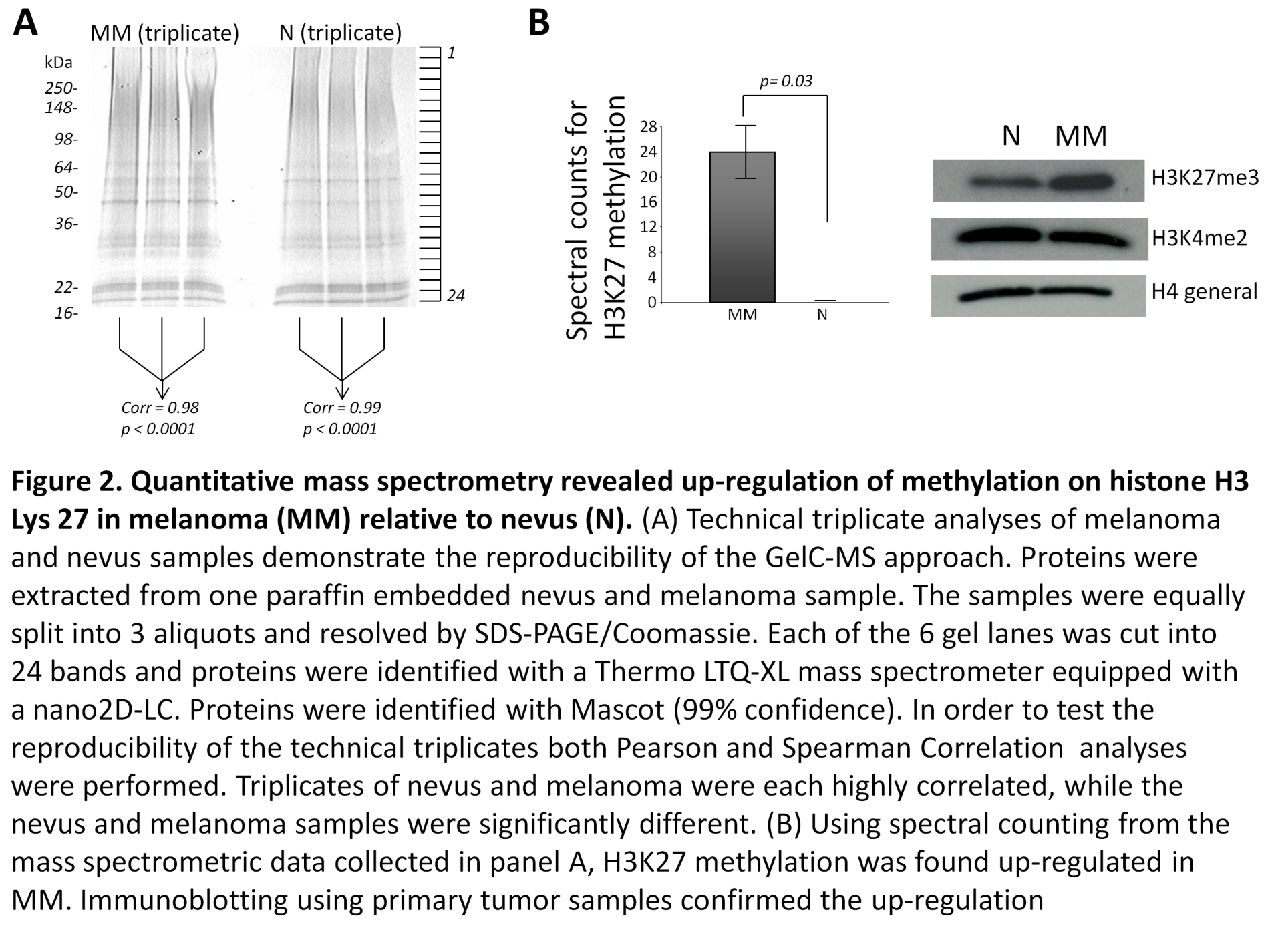 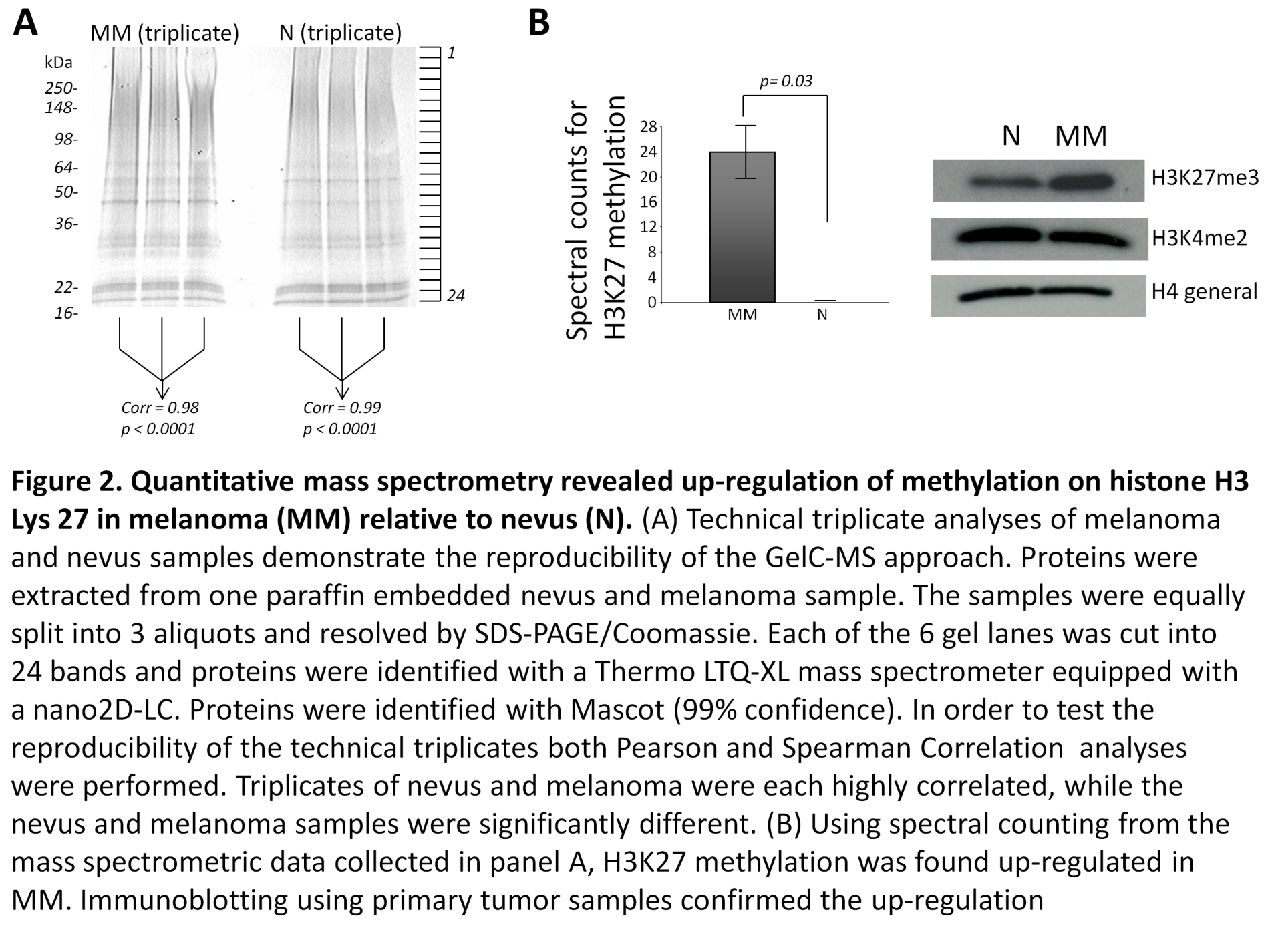 H3K27me3 is Up-regulated in Melanoma
Benign melanocytic nevus
Malignant melanoma
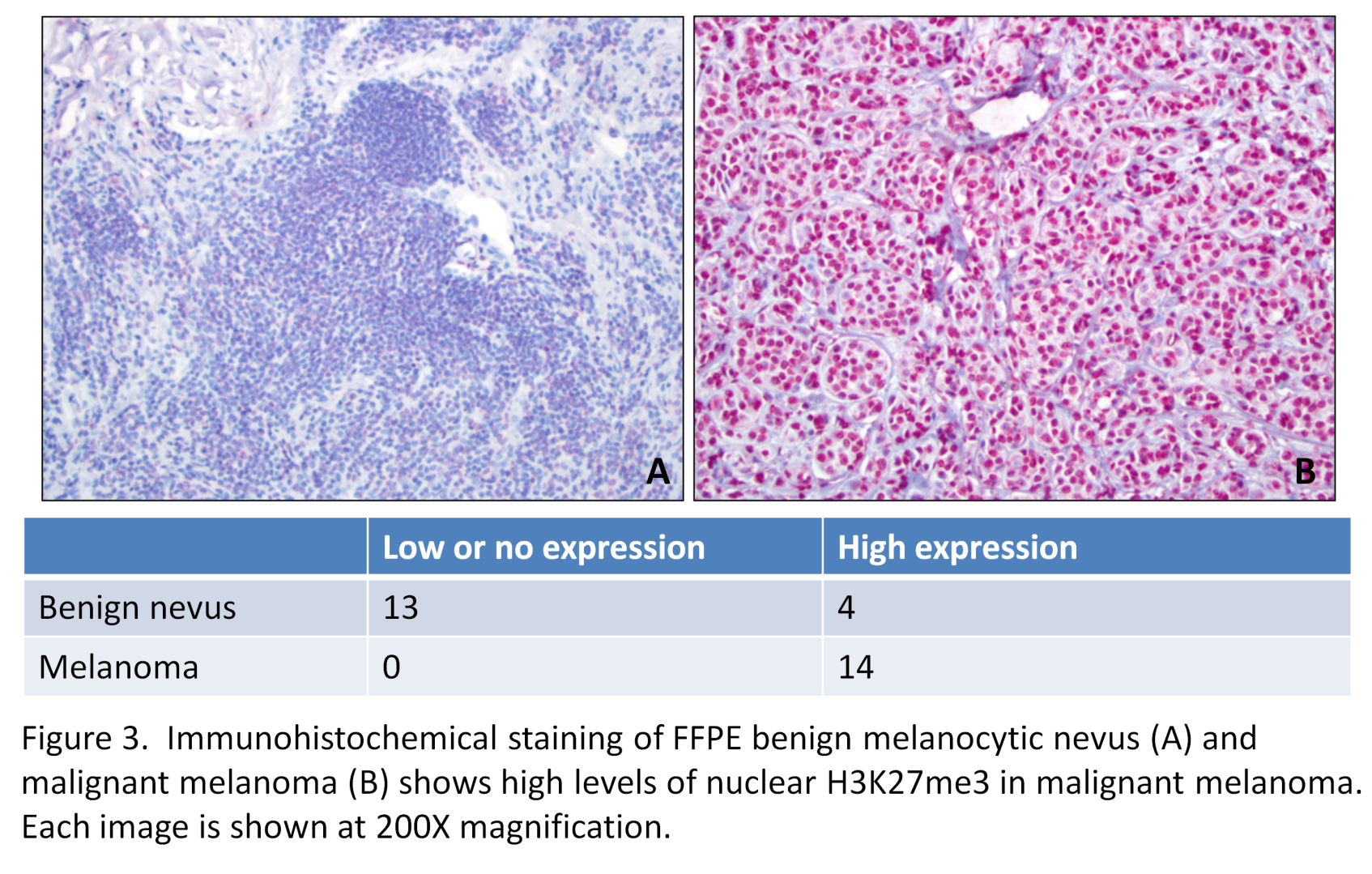 200X
Maintaining an Epigenetic Mark
ERASER
H3K27 methylation
WRITER
H3K27me3 “WRITER” is Over-expressed and “ERASER” is Repressed in Melanoma
JMJD3 “ERASER”
Benign melanocytic nevus
Malignant melanoma
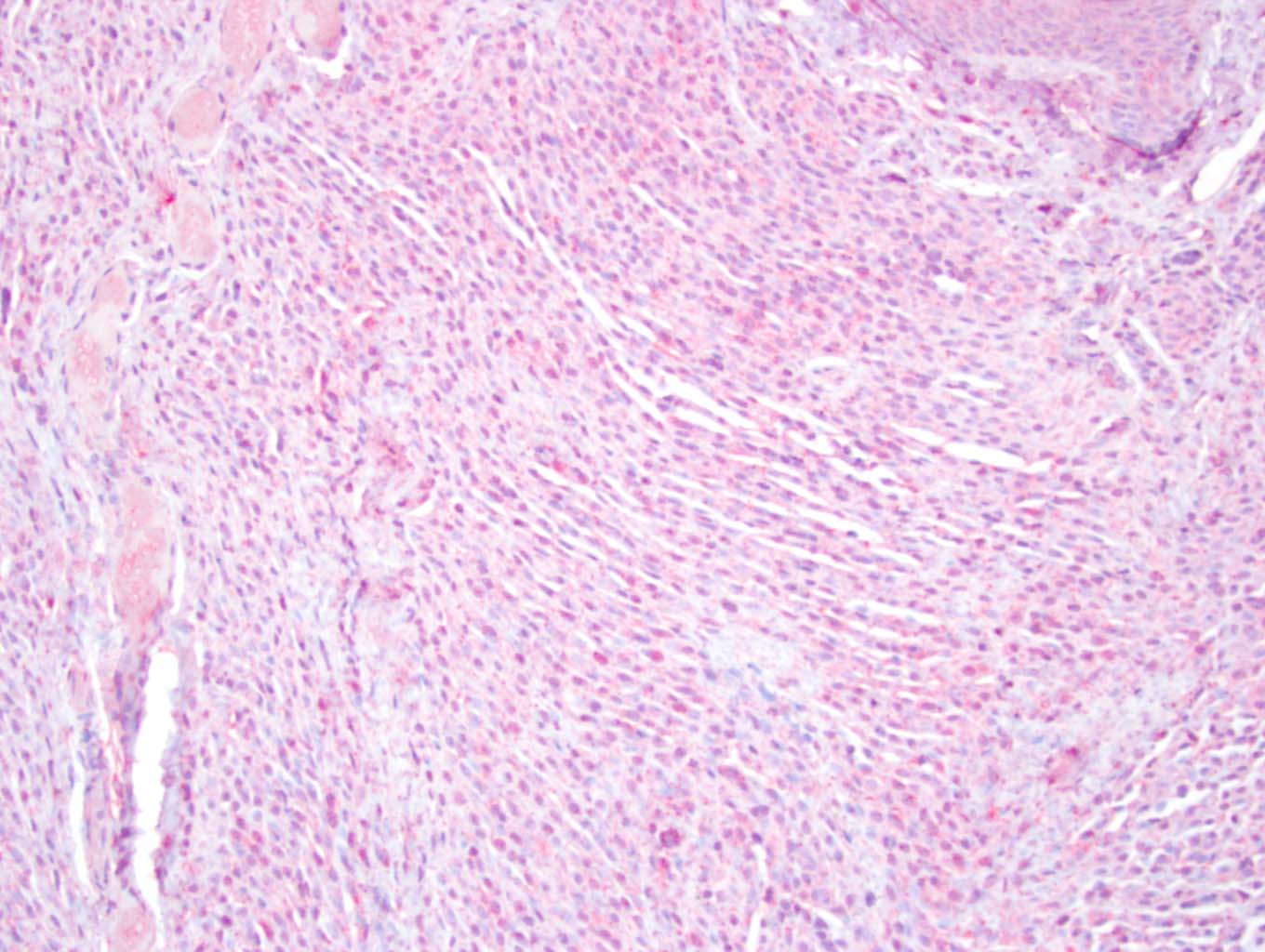 Tissue microarrays show JMJD3 “eraser” and EZH2 “writer” are differentially 
expressed (p<0.0001)
A Cell Culture Model for Studying Melanoma in the Lab
Primary melanoma  tumor cell line
Metastatic melanoma cell line
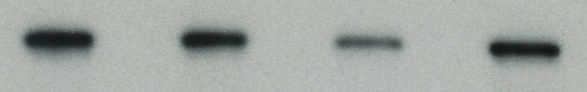 EZH2 “WRITER”
JMJD3 “ERASER”
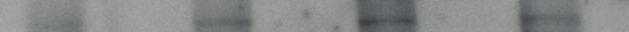 K27me3 “THE MARK”
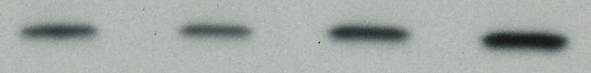 H3 control
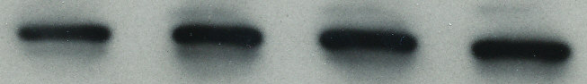 The “WRITER” is Necessary for Melanoma Cells to Migrate
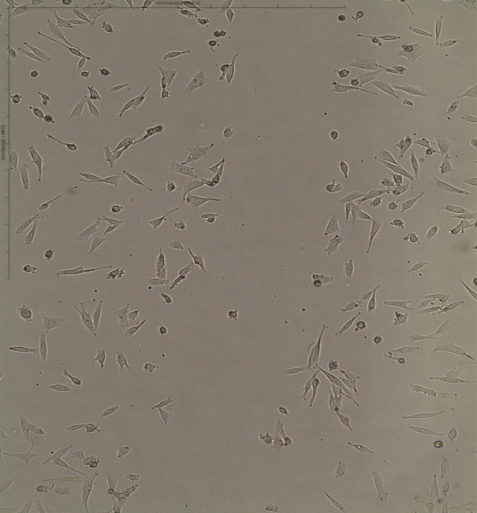 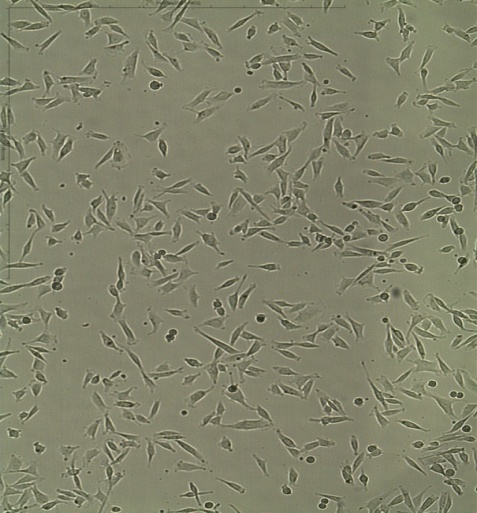 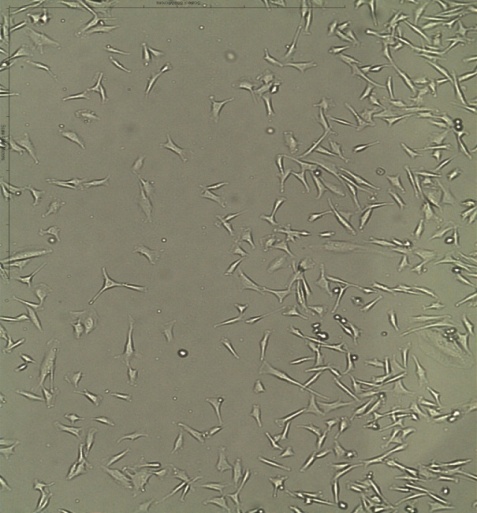 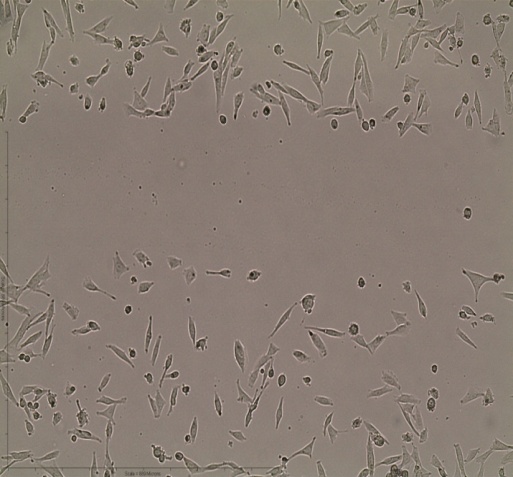 Removal of the WRITER
Control
siEZH2
Metastatic Cell Line
T = 0hrs
control
WT
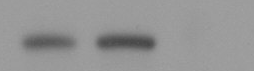 WRITER
T = 15hrs
PRC2
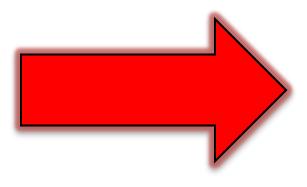 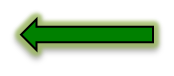 H3K4 methylation
H3 Acetylation
A Novel Epigenetic Program Activated in Melanoma
Metastatic Melanoma
Early Stage Melanoma
JARID2
PHF1
H3K27 methylation
OFF
RBAP46/48
ON
EZH1/2
HDAC
AEBP2
EED
SET
SUZ12
ASH2L
WDR5
H3K27 methylation
MLL
RBBP5
JMJD3
Trithorax
Summary
Described a translational research approach for identifying novel targets for melanoma diagnosis, prognosis and treatment
Extensive archive of patient skin biopsies at UAMS
Cutting-edge Proteomic technologies
A laboratory model to determine mechanism
Uncovered 390 putative melanoma biomarkers that will move to the validation stage
Found an epigenetic program involving proteins that WRITE and ERASE the H3K27me3 mark
Important for the migration phenotype of melanoma cells
Moving forward in elucidating how this epigenetic program “sets” the cancer “clock”
Journal of Proteomics & BioinformaticsRelated Journals
Transcriptomics: Open Access
Journal of Pharmacogenomics & Pharmacoproteomics 
Journal of Data Mining in Genomics & Proteomics
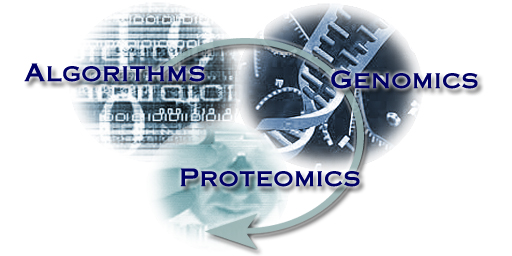 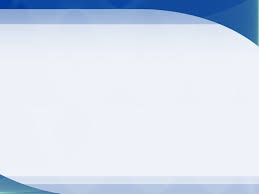 For more details on Conferences Related
Journal of Proteomics & Bioinformatics please visit: 

http://www.conferenceseries.com/biochemistry-meetings
Open Access Membership with OMICS International enables academicians, research institutions, funders and corporations to actively encourage open access in scholarly communication and the dissemination of research published by their authors.
For more details and benefits, click on the link below:
http://omicsonline.org/membership.php